Oxydo-réduction
Tle STL SPCL
Elément imposé : Réaliser expérimentalement et interpréter les électrolyses
Prérequis:
Oxydoréduction de 1ère
Constante d’équilibre K
Quotient de réaction Q
Notion de potentiel
Objectifs de la leçon :
-Écrire l’équation d’une réaction d’oxydo-réduction en milieu acide ou basique.
-Connaître un test d’identification des aldéhydes (liqueur de Fehling)
-Déterminer le potentiel d’un couple donné en utilisant la relation de Nernst.
-Calculer une constante d’équilibre à partir des potentiels standard.
-Prévoir le sens d’évolution spontanée d’une réaction d’oxydoréduction.
-Donner le principe d’une électrolyse.
-Calculer le rendement faradique d’une électrolyse
Difficultés et solution :
Equilibrage des réactions -> 2 équilibrages non évident
Prévoir le sens d’évolution -> Calcul de K et Q dans 2 cas
Introduction :
Puissance fourni par un panneau solaire sur la journée
Rappels :
Application à la chimie organique :Test de Fehling
But :  Mettre en évidence la présence d’aldéhyde et plus généralement celle de sucre réducteur tel que le glucose
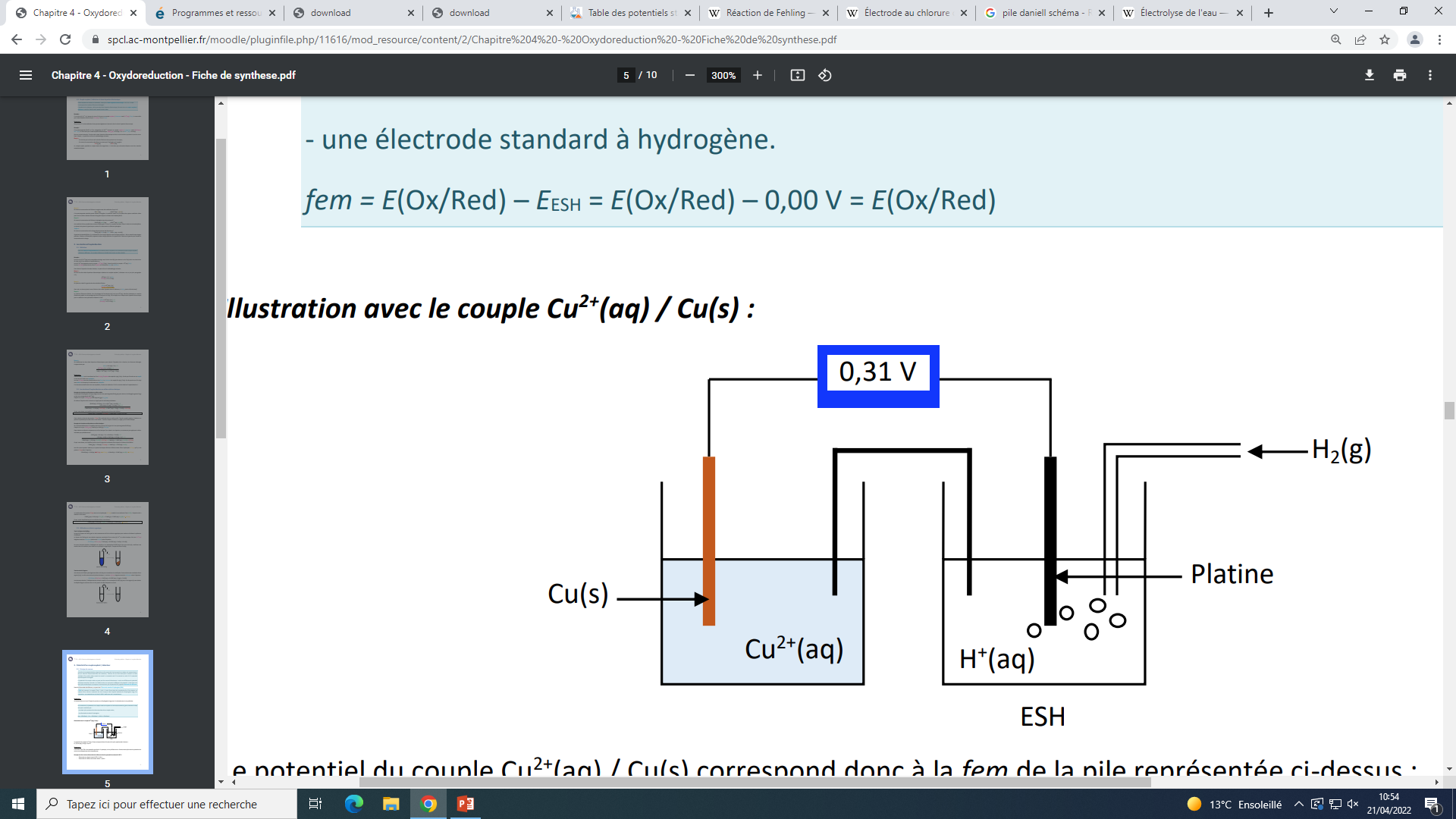 Force des oxydants et réducteurs
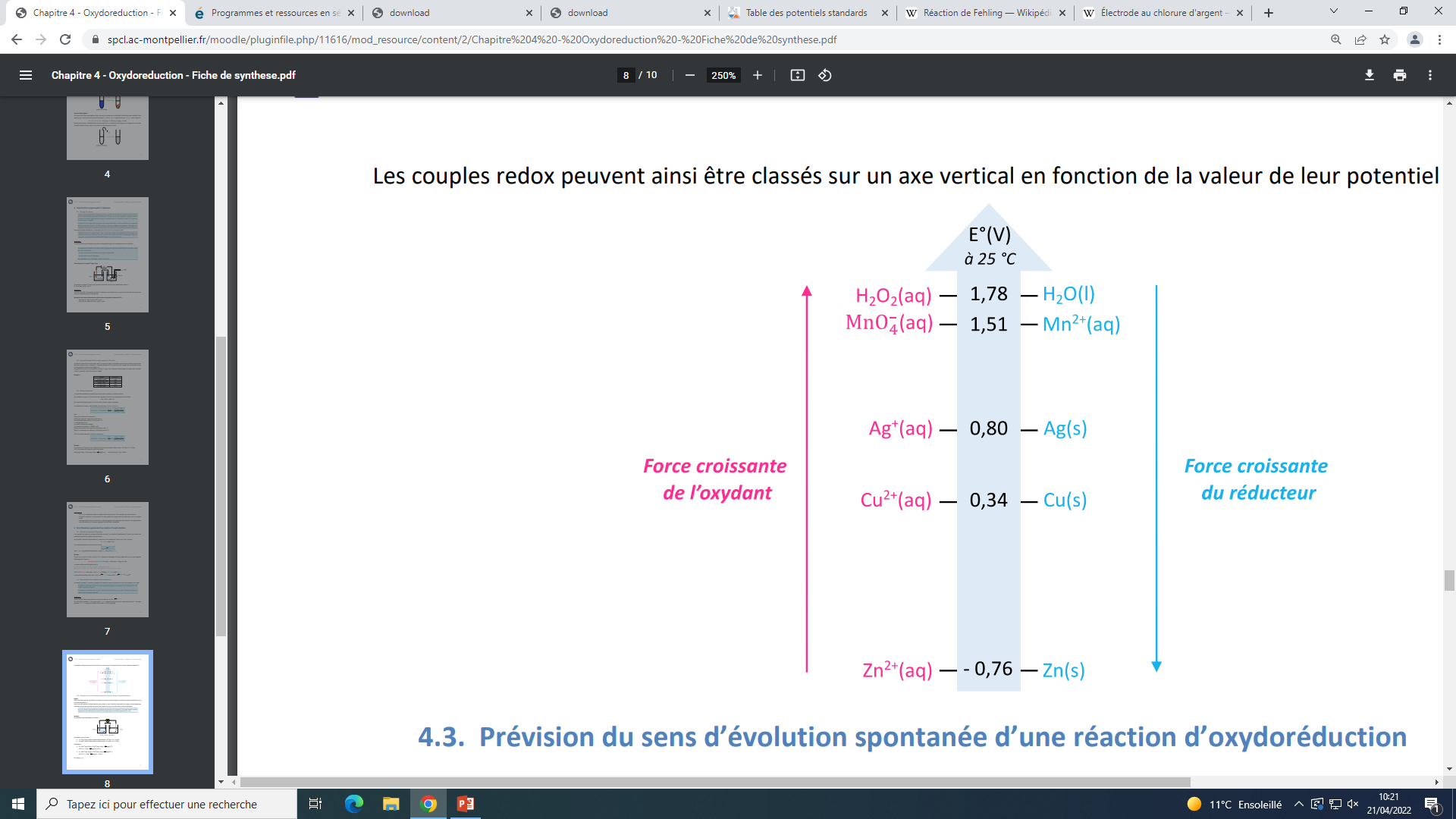 Pile Daniell
Cathode : siège de la réduction
Anode : siège de 
l’oxydation
Electrolyse de l’eau
Réduction : Cathode
Oxydation : Anode
I
Solution de Fehling
solution 1 : ~45 g de sulfate de cuivre (CuSO4) dans 1000 ml d’eau distillée (solution saturée).
solution 2 : 200 g de sel de Seignette (tartrate de sodium et de potassium, KNaC4H4O6.4H2O) et 150 g d'hydroxyde de sodium (NaOH) dans 1000 ml d’eau distillée.
Annexe
RENDEMENE FARADYQUE Petits prolongements par rapport à la leçon de tout à l'heure, notamment sur le rendement faradique. Voici un article intéressant, je trouve, de J. Chem. Ed. (donc, plutôt à but pédago) sur une illustration de la variabilité du rendement faradique de l'électrolyse de l'eau en fonction de certains paramètres (nature des électrodes, de l'électrolyte...). Cela devrait vous donner des billes (et au moins des exemples) pour discuter des raisons d'un rendement inférieur à 1. D'ailleurs, l'oxydation possible des sulfates est mentionnée (sauf que l'espèce prédominante chez vous était plutôt les hydrogénosulfate j'imagine). Bref, n'hésitez pas à y jeter un petit coup d'oeil :  cf article 
Quant à la discussion sur les notions borderline du programme (état standard, activité), après quelques vérifications CTRL+F du programme, je n'ai trouvé nulle part (ni en T générale d'ailleurs) la notion d'activité. On trouve par contre dans le programme de générale le commentaire suivant : "La notion de pression partielle n’étant pas abordée, on limite l’étude aux espèces liquides, solides ou dissoutes. Le quotient de réaction est adimensionné." à vérifier auprès de collègues qui ont ces classes, mais à mon avis il s'agit plutôt de "c'est un soluté, on prend la concentration, et on adimensionne avec un c°". Utiliser les activités en leçon niveau lycée me paraît donc un peu dangereux - ou alors il faut être prêt à le défendre
Pour la notion de standard, enfin, pas de mention dans le programme "d'état standard". Par contre il y a tout de même l'enthalpie standard de réaction au programme de terminale tronc commun... (partie "Energie chimique"). Je ne sais pas comment les collègues l'introduisent, effectivement, sans parler d'état standard, mais la notion d'état standard n'est donc pas attendue des élèves au vu du BO.